Designing for Learning
EDC&I 510
Discussion Questions
Recall one experience you’ve had with a well-designed instructional/learning material
And, recall a similar experience with a poorly designed material
Were you aware at the time that that there were design variables involved?
ID
Instructional Development, Instructional Design, Instructional Systems Development
Practices emerged in WW II for training
Emergence of terms in early 1970s
Behaviorist origins
High point of ed tech, or exhaustion of “media effects” approach?
Dominance of “Systems Design” in Pentagon, business, in 50s-60s (\ focus on training)
Led to proliferation of step-wise models of design
ID Model (Dick & Carey)
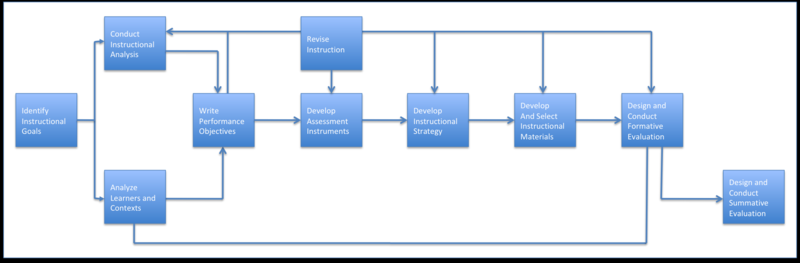 Basic Assumptions of ID
Instruction and learning proceed step-wise
Outcomes of instruction can be defined in behavioral terms (and reliably measured)
We know how to create instruction that will lead predictably towards those outcomes 
Learners learn alike
at the same pace 
(or at least via the same steps)
Changes of the 80s-90s
Computers, video disc challenged some assumptions
Individualization = easier, cheaper
New focus on outcomes starting in 80s
( learning more central than instruction)
Rise of Learning Sciences
LS, cognitive studies grow rapidly in 90s
New foci:
Learning is complex, not simple/linear
Social interaction (as support to learning) = newly prominent
Big focus on context
Big realization that active learning lasts
Designing for Learning
Mielke:  What aspects of CTW approach are most striking?  Would this approach work as well for design of online or materials?
Sawyer:  “Instructionism” to Learning Sciences – Do you agree with the shifts proposed here?  What’s required to move education in these directions?
Cobb et al.: Design experiments – How do these differ from traditional psychological experiments?  Does the description of the process feel compelling?  Anything left out?
Designing for Learning II
Barab et al.:  “Critical design” perspective – How necessary & under what conditions?  Is this approach necessary/sufficient to motivate learners?
Turkle, Simulation…
Design: Think of designing instruction, learning environments
Simulation as a way of seeing, understanding the real world in new ways
Students use of simulations in unexpected ways: Can we really “design for learning?”
Dominance of simulation in teaching, learning natural sciences at MIT: Can we imagine a time when teachers could not imagine working without technology?
Final Projects
In small groups:
What did you do? (1 minute or less)
As you worked and thought, what new insights did you get about technology and education? (Each person contributes at least two)
Did you end up where you thought you would when you began?
Did you find all the information you needed?  What was missing or different from what you expected?
Final Large Group Discussion
How do you predict technology will be used most prominently in education 10 years from now?
What things about ed tech do we take for granted today that, 20 years from now, we’ll look back on and say, “Boy, were we dumb!”
What’s the most important lesson we can take away from looking at the history of Ed Tech over the past 80 years?
Thanks!
What a great class!
And, with apologies to Douglas Adams (Hitchhiker’s Guide to the Galaxy):
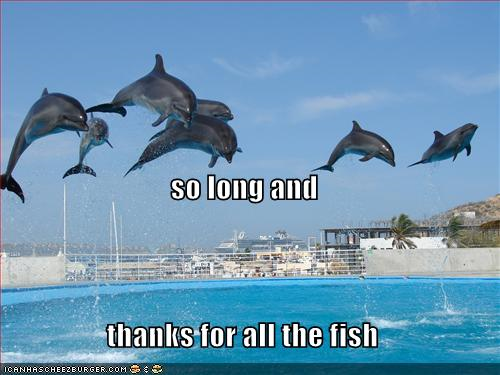